车资源规划报告
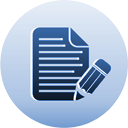 报告人：

时间：
为了100%按时、按质的满足我司用车需求，并且确保车源的稳定性以及用车的配置条件。
                          ------- 特提出此用车规划报告
1
车型定义
2
车辆储备
3
车辆渠道资源开发以及使用占比分析
4
操作流程
车型定义
①准新车：已经公布近期即将上市的车型
②新车： 已经上市3个月内的车型
③旧车：定义是已经上市3个月以后的车型
④国产车：国产车 定义是国内生产的车型含合资车
⑤进口车：进口车 定义是国外生产的车型
⑥特种车：特种车 定义是公司特殊用车
⑦豪华车：车轴距一般在2 .8以上；发动机排量大于3.0升。
产地
车型定义
车源提供周期标准
进口车
参考公司意向
提供周期
准新车
国产车（合资）
参考公司意向
10天
进口车
新车
5天
国产车（合资）
进口车
5天
旧车
2天
国产车（合资）
豪华车
进口车
15天
特种车
进口车
参考公司意向
1
车型定义
2
车辆储备
3
车辆渠道资源开发以及使用占比分析
4
操作流程
① 建立用车资源库：分为集团和个人车辆资源库、供应链车辆资源库、4S店车型资源库、二手车市场资源库等4个车辆资源单元库
车辆储备
②   对库里没有的不断进行
完善，直至覆盖公司全部产品线的车型达到75%以上。
紧缺车型寻找策略
用车
紧急程度
发布区域
对象
跟进措施
目标
保障措施
一天后向全省经销商发布
2天内确定可以用车
紧急类或准新车
每4小时沟通进度
全国发布
省区经理
一天后向全国经销商发布
销售经理
经销商
1天内确定可以用车
每8小时沟通进度
标准用车
全省发布
10天内确定可以用车信息或者发出配件
首次发布6天后：
1、全国经销商发
布信息提供资源
2、申请提高费用
支持
3、申请评估购车
每24小时沟通进度
海外销售经理
国内未上市进口类
全球发布
1
车型定义
2
车辆储备
3
车辆渠道资源开发以及使用占比分析
4
操作流程
渠道目标
开发进度
渠道目标
开发进度
4月10日前发布用车、购车试行政策
已经初步达成合作4月30日全部可
三水4S店
集团供应链
广东经销商
OK
海外经销商
待定
广东4S店
年底前完成可用
公司购车
找车人提出公司审批
全部收集，用车提前与车主约谈
集团车源
全国经销商
OK
全国4S店
暂不开发
待开发
租赁公司
待开发
广东2手车市
4月30日前OK
保险公司
4月1日前集团内部发布用车、购车试行政策
待开发
社会、个人
监测站
车辆渠道陈列与开发进度
车辆渠道开发及使用占比分析
车辆各渠道每年用车台数（每年共用车200台）
1
车型定义
2
车辆储备
3
车辆渠道资源开发以及使用占比分析
4
操作流程
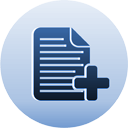 私车标准
①报价 费用标准
操作流程
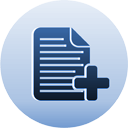 4S店渠道标准
②确定关系
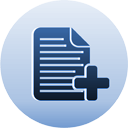 经销商渠道标准
③信息登记，信息库
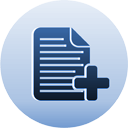 供应链标准
④用车，用车记录
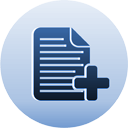 二手车市场标准
⑤费用支付，报销流程
⑥综合汇报（研发用车达成指标、车辆使用效益提升分析和降成办法）
不足之处，敬请领导批出！
END!
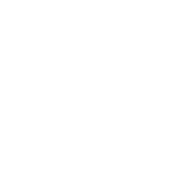 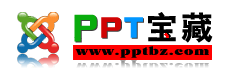 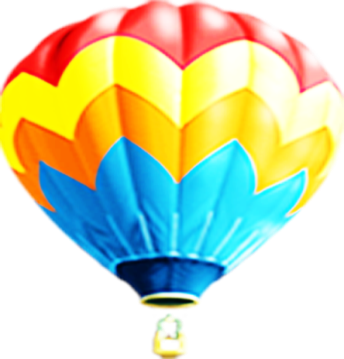 PPT宝藏致力于优秀的ppt分享
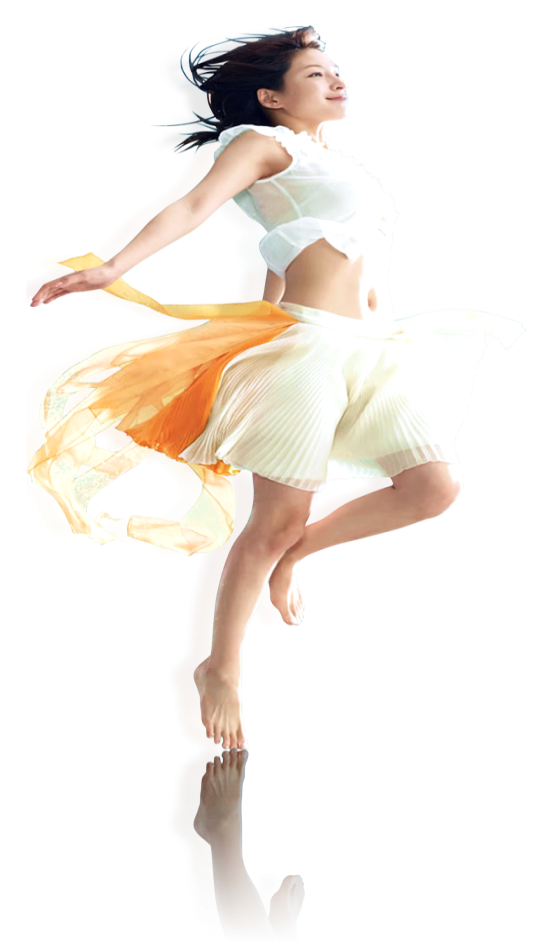 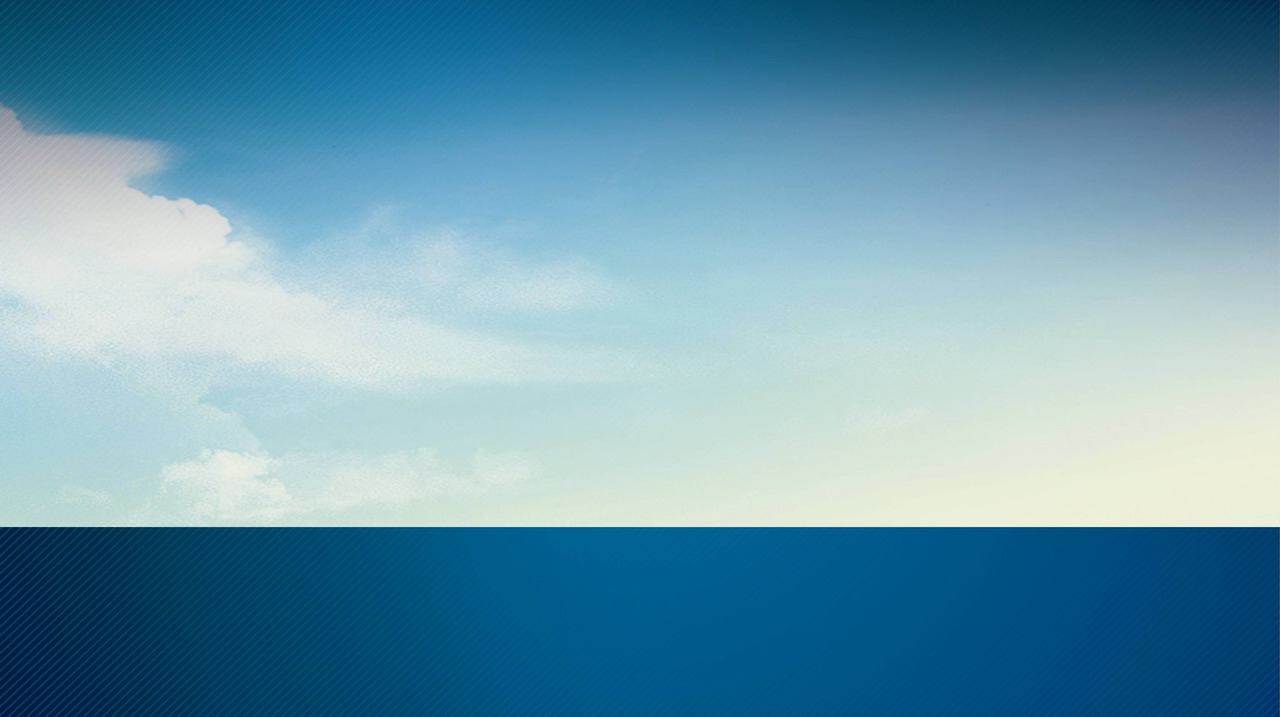 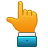 PPT模板下载 http://www.pptbz.com/

PPT素材下载  http://www.pptbz.com/pptshucai/

PPT背景图片 http://www.pptbz.com/pptpic/

PPT课件下载 http://www.pptbz.com/kejian/
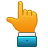 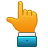 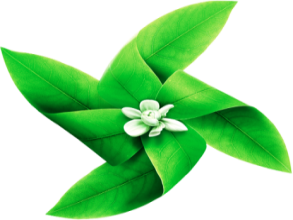 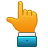 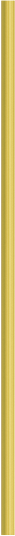 更多精美ppt下载请点击：ppt宝藏_www.pptbz.com
16